Figure 7 (top right).  Human subpial granular layer (SGL). (A) Drawing of a sagittal section of the 11 g.w. brain. (B) Olfactory ...
Cereb Cortex, Volume 13, Issue 10, October 2003, Pages 1072–1083, https://doi.org/10.1093/cercor/13.10.1072
The content of this slide may be subject to copyright: please see the slide notes for details.
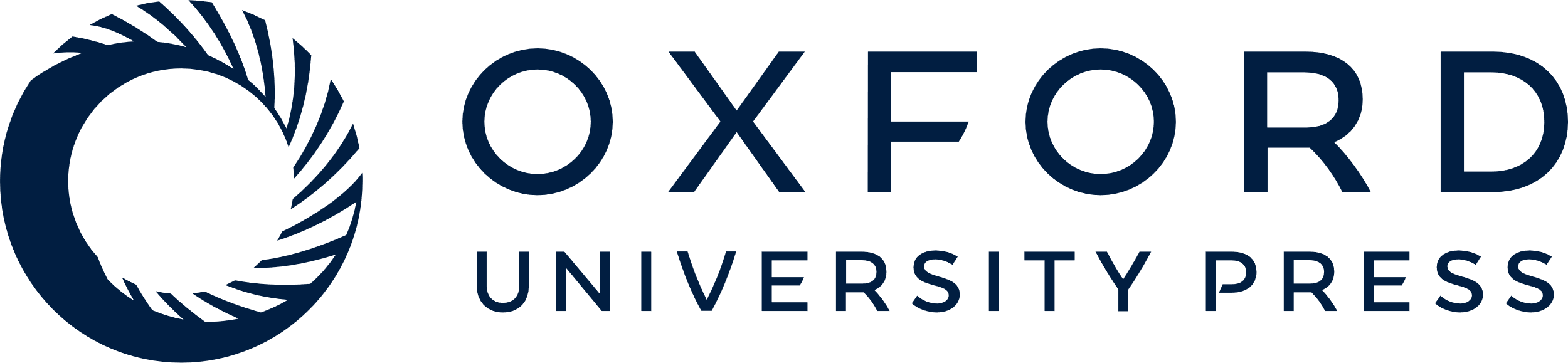 [Speaker Notes: Figure 7 (top right).  Human subpial granular layer (SGL). (A) Drawing of a sagittal section of the 11 g.w. brain. (B) Olfactory bulb and adjacent ventral cortex labeled with anti-calretinin antibody. (C) Higher magnification of the boxed area in B depicts the beginning of SGL formation in the vicinity of the olfactory bulb. (D) Double labeling in the SGL at 13 g.w. reveals two types of cells: small GABAergic granular cells (green) and large Reelin+ Cajal–Retzius cells (red). (E) At 22 g.w., double labeling with GABA and DLL (pan-DLX) antibodies shows that all small SGL granular cells are GABAergic and many of them are also DLL+ (arrow). (F) Cajal–Retzius cells in the SGL are labeled with SMI38 antibody, and small granular cells with DLL. (G) Reelin (red) and NKX2.1 (green, arrow) are not co-localized in the same cells in the SGL. NKX2.1 is expressed by few small cells. (H) Drawing of a frontal section through the hemisphere of 17 g.w. fetus. Arrowheads point to the ventral cortex where pictures presented in I, J and K are taken. The sizes of the arrowheads represent the decreasing gradient of Reelin+ cells from olfactory bulb and ventral cortex towards the latero-dorsal cortex. (I) Reelin+ Cajal–Retzius cells in the SGL. (J) Cell proliferation assessed by the antibody to PCNA is observed only in the SGL of the ventral cortex. (K) Rare apoptotic cell (arrow) in the SGL detected by TUNEL in situ method; Cx, cortex; LV, lateral ventricle; OB, olfactory bulb; Th, thalamus; mc, mesencephalon; rc, rombencephalon; VZ, ventricular zone; SP, subplate zone; CP, cortical plate; SGL, subpial granular layer; BG, basal ganglia; NCx, neocortex; PCx, paleocortex; CalR, calretinin; PCNA, proliferating cell nuclear antigen. Scale bars = 200 μm (B, C); 100 μm (D, I–K); and 50 μm (E–G).


Unless provided in the caption above, the following copyright applies to the content of this slide: © Oxford University Press]